Μαζικά δεδομένα, ανάλυση και οπτικοποίησηΈρευνα και εφαρμογή
Γιάννης Σταύρακας
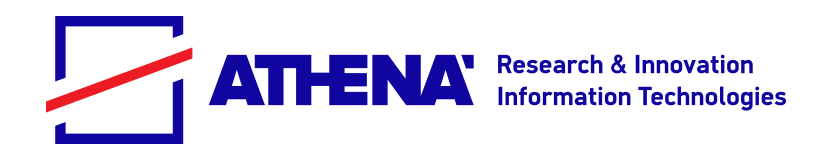 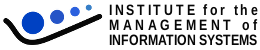 Ερευνητικό Κέντρο ΑΘΗΝΆ
ΝΠΙΔ
ΓΓΕΤ, Υπ. Παιδείας Έρευνας κ. Θρησκευμάτων
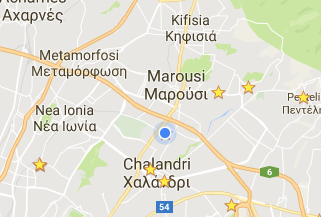 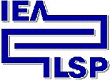 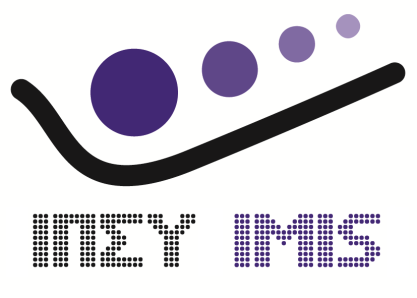 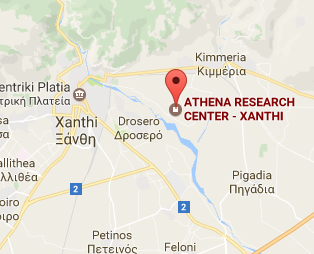 http://www.imis.athena-innovation.gr/
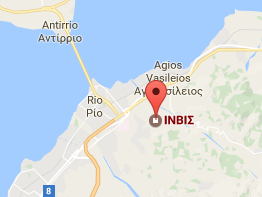 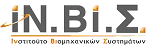 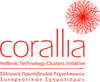 …
ΕΛΣΤΑΤ, Δεκ. 2016
2
Περιοχές τεχνογνωσίας ΙΠΣΥ
Big Data and Scalable Data Analytics
Social Data, Biomedical Data, Activity Monitoring
Geospatial Data Management
Routing, Mining spatial relations, Croudsourcing
Web Information Systems
Semantic & Data Web, Open Data, Data Evolution, Privacy Preservation
Digital Curation
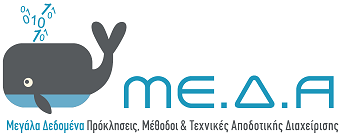 http://meda.imis.athena-innovation.gr/
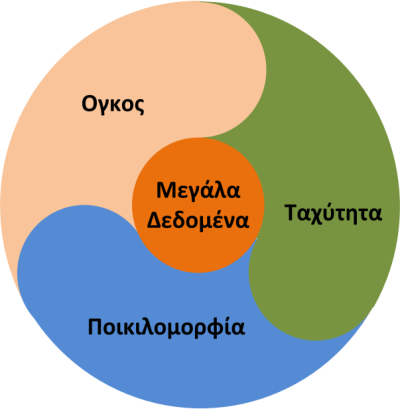 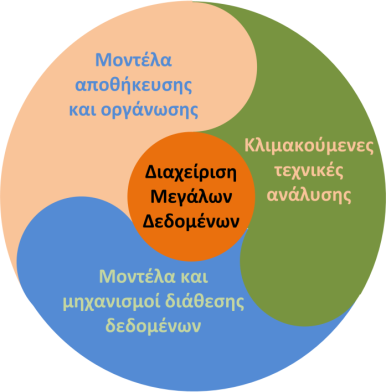 ΕΛΣΤΑΤ, Δεκ. 2016
3
Διαφάνεια από Β. Χριστοφίδη
Τι κάνει τα δεδομένα μεγάλα;
Adapted from www-05.ibm.com/fr/events/netezzaDM_2012/Solutions_Big_Data.pdf
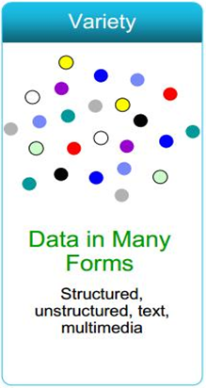 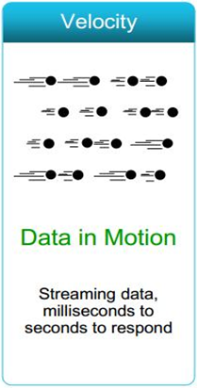 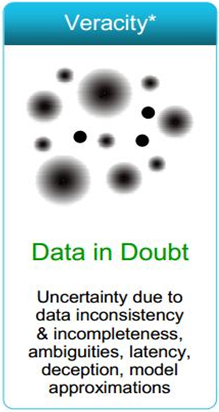 Variability
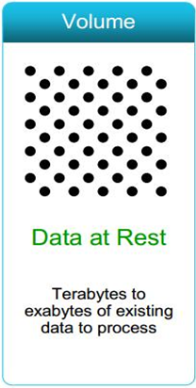 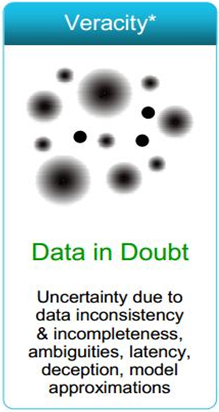 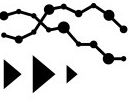 Evolving Data
Evolving data distributions, models etc.
Value
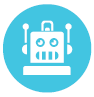 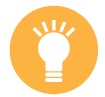 Automation+
Optimization
Insights+
Understanding
ΕΛΣΤΑΤ, Δεκ. 2016
4
Ανάλυση σε μεγάλα δεδομένα
“Από τα Μεγάλα Δεδομένα στην Επιστήμη Δεδομένων”
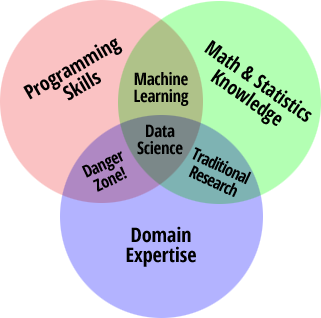 Εγκεκριμένο τριετές ερευνητικό έργο του ΙΠΣΥ
Κατάλληλες τεχνικές και εργαλεία για εφαρμογή μεθόδων Επιστήμης Δεδομένων σε Μεγάλα Δεδομένα
Αμοιβαία επωφελείς συνεργασίες με παρόχους δεδομένων
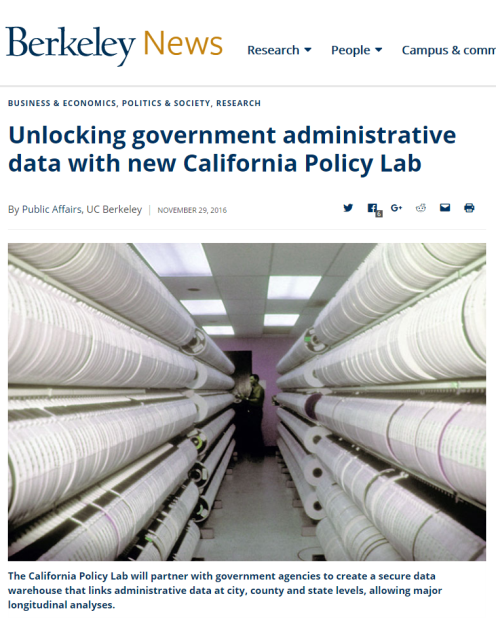 Mining government data
“ The California Policy Lab teams at UC Berkeley and UCLA are set to harness the potential of the vast data collected through routine provision of services by California government agencies … on issues from education and criminal justice to social services and labor ”
ΕΛΣΤΑΤ, Δεκ. 2016
5
Μια ενδιαφέρουσα (;) εφαρμογή
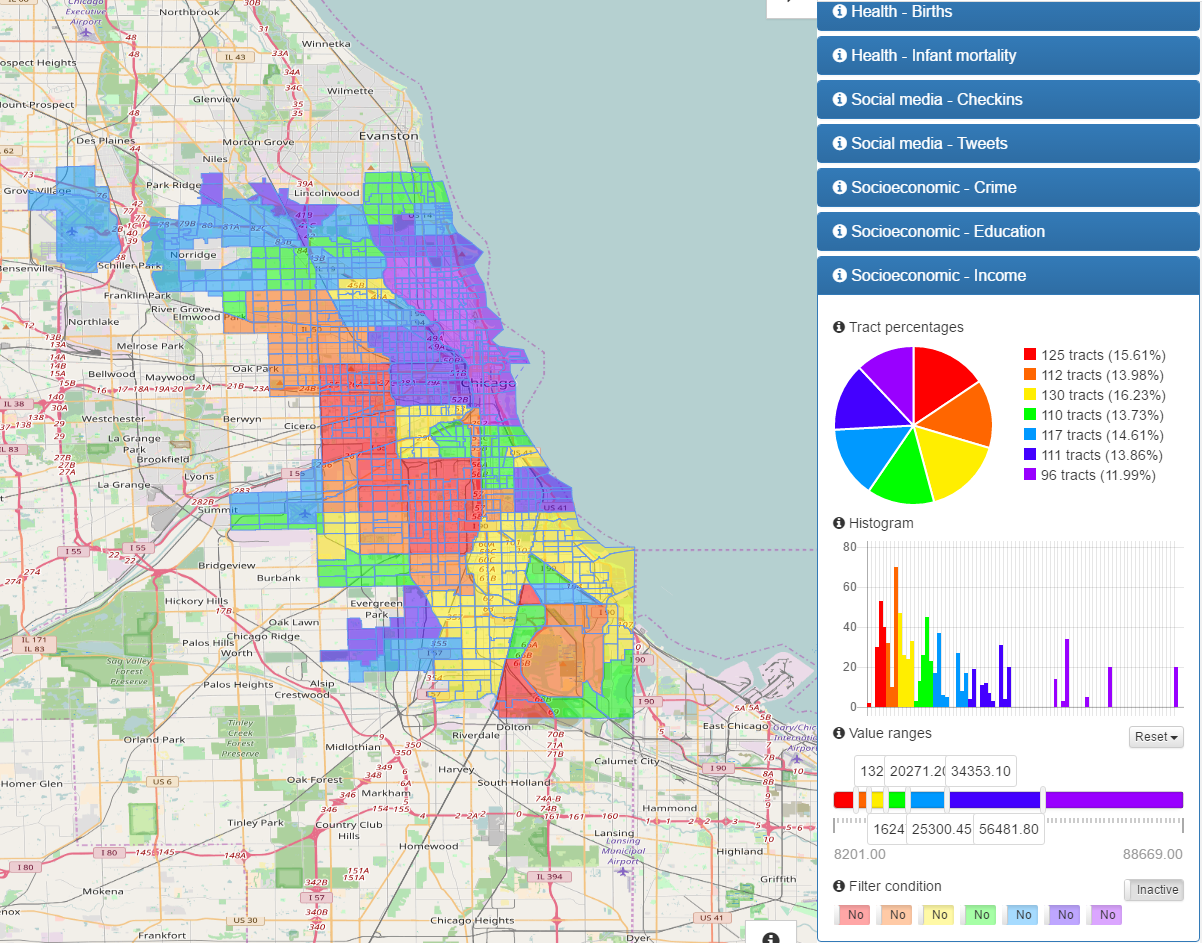 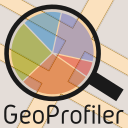 Οπτικοποίηση στατιστικών  δεδομένων
… 
ή με άλλα λόγια «start small»
http://geoprofiler.imis.athena-innovation.gr/
ΕΛΣΤΑΤ, Δεκ. 2016
6